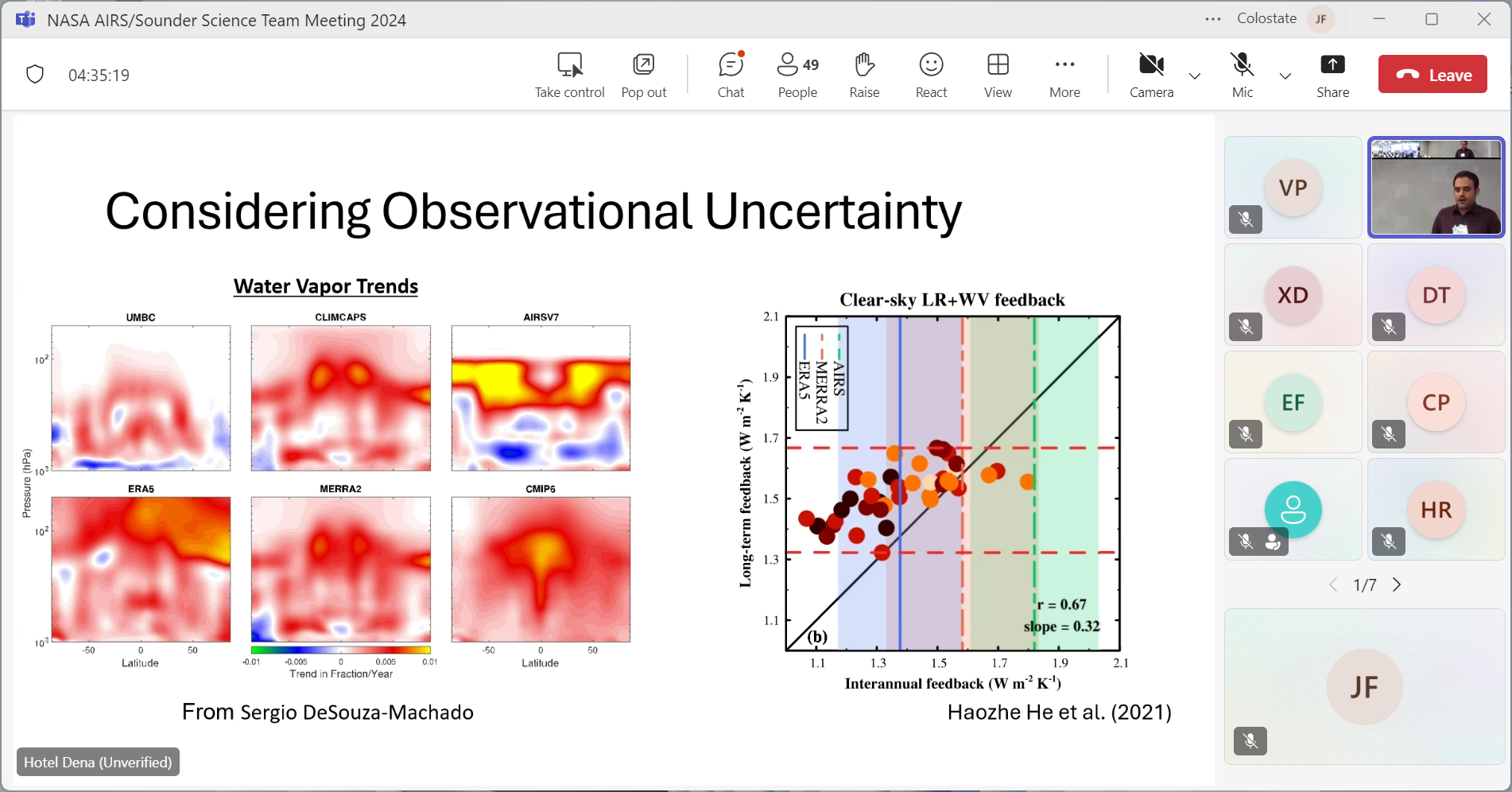 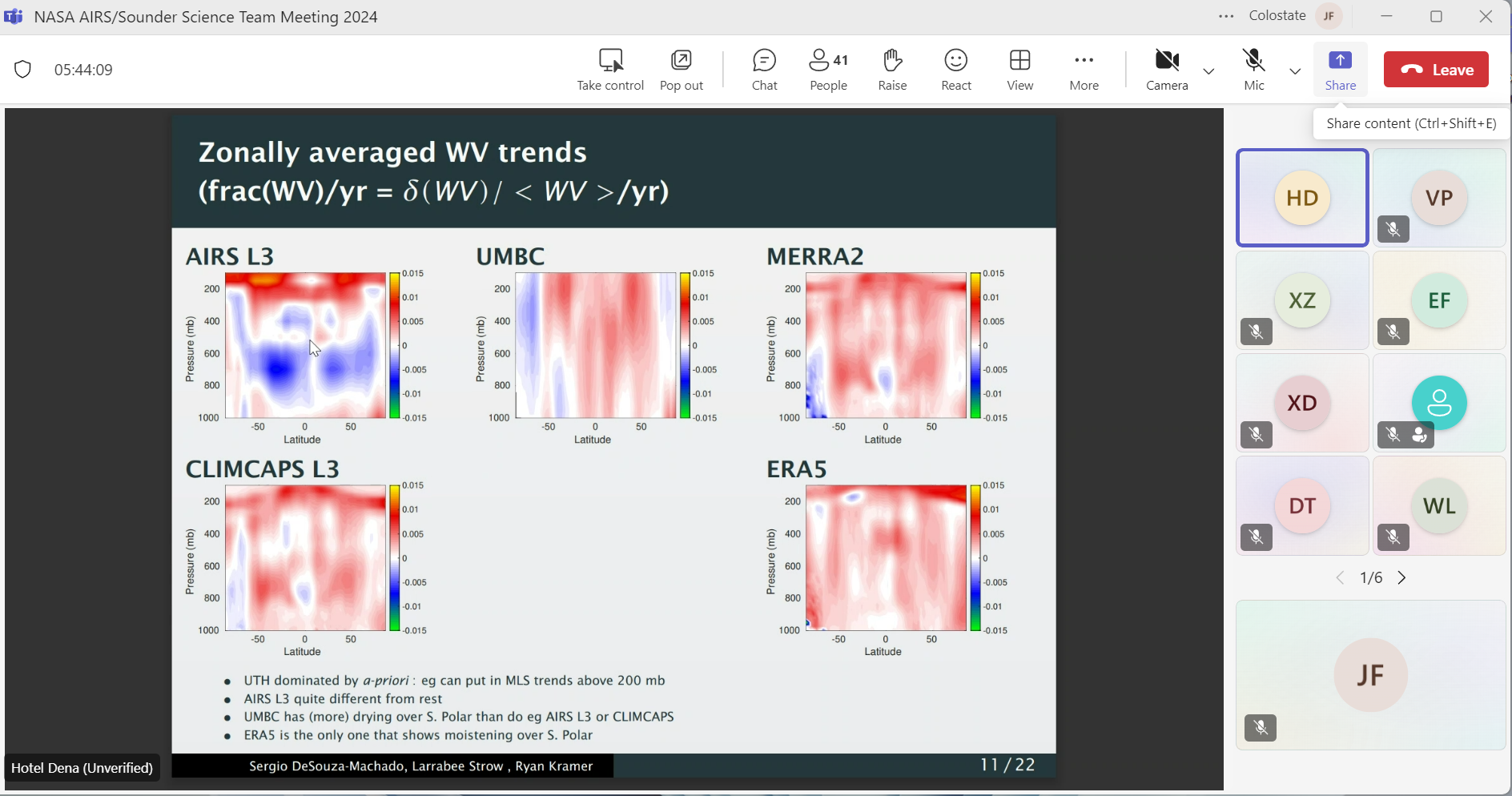 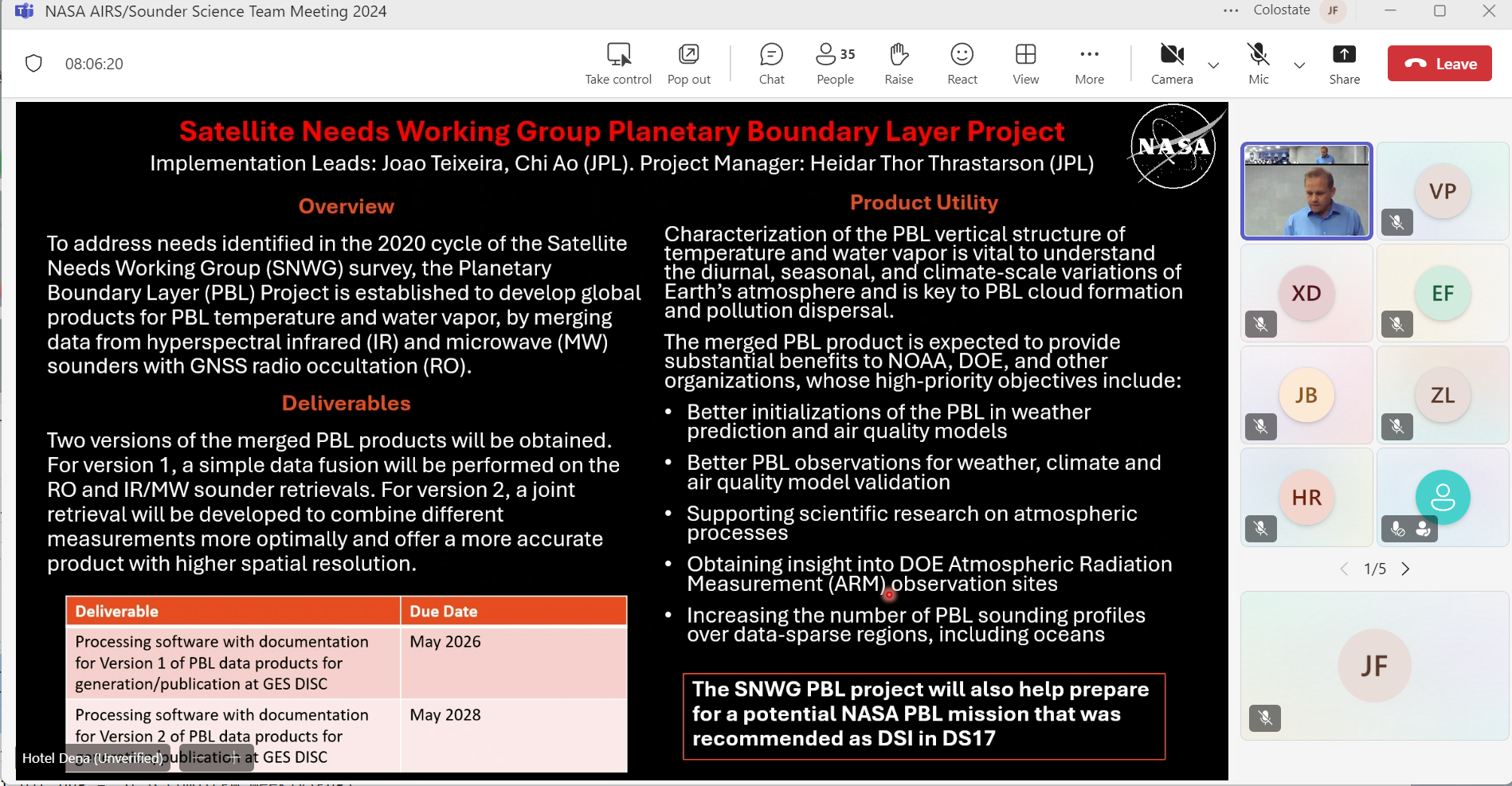 Merra-2